Atelier 1: Valeur Numérique
Créé et présenté par
Inga Petri, Strategic Moves
Nous vivons sur les territoires traditionnels de nombreux peuples amérindiens. qui ont pris soin de cette terre depuis des temps immémoriaux.

Plus précisément, les nations Oneida et Chippewa du Thames, Kettle Point et Stony Point, et les nations Saugeen et Munsee Delaware, sont les gardiens traditionnels des territoires à partir desquelles SpringWorks/Hermione Presents opère.

Strategic Moves opère sur les territoires traditionnels du
Conseil Ta'an Kwäch'än et Première Nation Kwanlin Dün,
nations autonomes qui ont négocié des traités modernes (2002 ; 2005)
en vertu de l'Accord définitif entre les 14 Premières nations du Yukon
et les gouvernements du Canada et du Yukon.
2
[Speaker Notes: Replace with specific acknowledgement for the presenter – ie Montreal and workshops location]
3
Série d’ateliers P.A.D.E
Fondamentaux
Auto- Évaluation : 18 ou 23 octobre
Contenu du site Web : 25 octobre
Contenu pour médias sociaux : 1er novembre
Maîtriser Google : 29 novembre
Révision : 4 décembre
Au-delà des fondamentaux
Évaluer le référencement avancé : 12 janvier
Contenu comprise par machine : 15 ou 19 janvier
Wiki data : 26 janvier
Révision: 29 janvier ou 2 février
Entreprise en ligne / Chiffre d'affaires
Chaîne de valeur numérique : 16 ou 19 février
Modèles d’affaires hybrides : 23 février
Outils commerciaux numériques / Flux de revenus : 9 mars
4
Qu'est-ce qu'un modèle d'entreprise ?
Décrit comment une organisation crée, livre et capte de la valeur.

 Raconte l'histoire du fonctionnement de votre organisation.

Inclut la génération de valeur en termes économiques, ainsi que les contextes sociaux, culturels ou autres importants pour vous.
5
[Speaker Notes: 2:15]
Discussion – En temps normal
En général, quel est le modèle économique des arts du spectacle vivant ?


Quels sont les modèles commerciaux viables permettant aux artistes indépendants et aux petites compagnies artistiques de bien gagner leur vie ?
6
[Speaker Notes: 2:15 to 2:30]
Innovations et extensions du Business Model avant le COVID
Les festivals: une programmation toute l'année ou une programmation scolaire (fonds publics/fonds pour l'éducation)
Artistes indépendants enseignent
Les théâtres ajoutent un camp d'été à l'académie de théâtre
Les artistes formés passent à l'administration des arts
Le théâtre local se tourne vers les tournées
Une salle de théâtre ajoute une galerie d'art, de la nourriture, des boissons et un parking

Diversification des revenus – dons, partenaires, fondations, financement des écoles
7
Une tarte plus grande, mais un segment plus petit
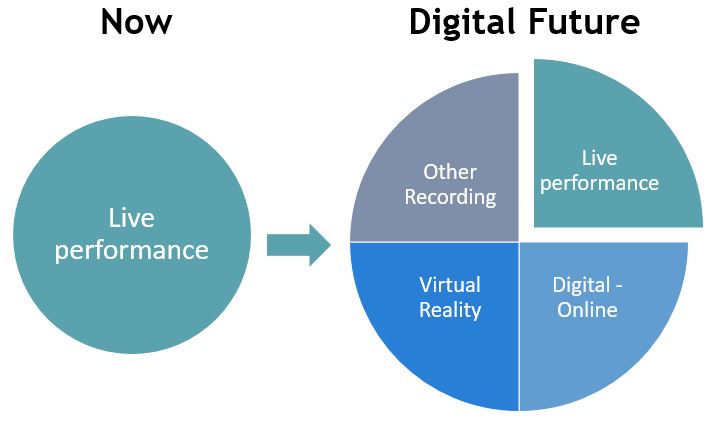 8
Numérisation = Quadrant de Diversification
9
A  R  T
$  $  $
A  R  T  NUMÉRIQUE
Les diffuseurs et lieux traditionnels Bricks and Mortar doivent repenser leur rôle dans le monde numérique.
$ ou $$$$$
Les diffuseurs basés sur des sites ont un avantage car ils peuvent devenir des maisons de production

Les diffuseurs sans lieu peuvent toujours tirer parti de leur force existante et organiser et engager pleinement et de manière immersive le public dans les productions
12
Entreprises de production d'arts de la scène
13
[Speaker Notes: 2:35]
Modèle commercial pré-numérique de présentation des arts de la scène
14
[Speaker Notes: 2:35]
Trouvez des données comparatives dans votre secteur/région
Source https://www.ic.gc.ca/app/scr/app/cis/businesses-entreprises/7111
15
Discussion: Opportunités pour les marionnettes
16
[Speaker Notes: 2:55 to 3:15 
then break]
Modèles d'affaires numériques qui réussissent : les plates-formes en raison de l'échelle
17
[Speaker Notes: 3:30]
Innovations Canadiennes
Examiner de nouveaux types d'outils numériques canadiens qui permettent de nouveaux types de sources de revenus pour les participants
Je veux présenter - postulez pour présenter avec les réseaux de presentation
ThePitch.ca – toute discipline, règles du jeu équitables pour les artistes/géographie
The Public Place Network – Plateforme de distribution numérique gérée par le propriétaire
Side Door Access - de la présentation d'artistes indépendants et de salles de concert maison à la plateforme de présentation numérique en direct et à la billetterie
D'autres initiatives ?
18
19
Modèles commerciaux numériques pour les petites organisations artistiques
Quel est le problème que vous résolvez ?

1. L'idée / quelle entreprise numérique voulons-nous construire ?
2. Qui sont les clients
3. Propositions de valeur
4. Activités/capacités clés
5. Méthodes de diffusion 
6. Qui sont les partenaires
7. Compétences et ressources nécessaires
8. La structure des coûts
9. Revenus

Quels problèmes/défis vous gênent ?
20
[Speaker Notes: 4 pm]
Canevas de modèle d'entreprise
Segments de clientèle
Les personnes et les organisations pour lesquelles vous créez de la valeur ; clients les plus importants
Masse, niche, segmentée, diversifiée, plate-forme multi-faces
Propositions de valeur pour chaque segment
Lequel des problèmes de votre client résolvez-vous ?
Des offres groupées de produits et services qui créent de la valeur pour vos clients
Méthodes de diffusion
Comment et où vous interagissez avec les clients et offrez de la valeur
Tenir compte du cycle d'achat (sensibilisation, recherche, intention d'achat, achat, livraison, évaluation après-vente)
21
Canevas de modèle d'entreprise
Relation Client
Quel type de relations construisez-vous avec vos clients
Assistance personnelle, libre-service, services automatisés, communautés
Flux de revenus
Quels mécanismes de tarification sont utilisés pour capturer la valeur
Que paient actuellement les clients, que veulent-ils payer .
Utilisation, abonnement, négocié, fonction des fonctionnalités du produit
Ressources clés
Infrastructure pour créer, fournir et capturer de la valeur ; montrer quels actifs sont indispensables dans votre business model
Physiques, intellectuelles (marque, brevets, droits d'auteur), humaines, financières
22
Canevas de modèle d'entreprise
Activités clés
Quelles sont les choses dont vous avez vraiment besoin pour bien performer
Canaux de distribution, relations clients, flux de revenus
Partenaires clés
Qui peut vous aider à tirer parti de votre modèle d'entreprise ; vous ne disposerez pas vous-même de toutes les ressources clés et ne pourrez pas effectuer toutes les activités clés
Partenaires clés et leurs activités ; Principaux fournisseurs
Motivation : optimisation et économies d'échelle ; réduction du risque et de l'incertitude ; acquisition de ressources spécifiques
La structure des coûts
Coûts les plus importants inhérents au modèle d'affaires ; les ressources clés les plus chères ; activités clés les plus chères
Axé sur les coûts contre Axé sur la valeur
23
Source: Blue Ocean Strategy, How to Create Uncontested Market Space and make the Competition Irrelevant; by W. Chan Kim and Renée Mauborgne. Published by Harvard Business Review Press
24
[Speaker Notes: 2:40]
Source: Blue Ocean Strategy, How to Create Uncontested Market Space and make the Competition Irrelevant; by W. Chan Kim and Renée Mauborgne. Published by Harvard Business Review Press
25
[Speaker Notes: 2:45]
Connaissances Numériques
Lire en dehors des arts

Discutez avec des leaders technologiques

Adaptez votre objectif, vos publics, l'impact que vous souhaitez avoir, votre écosystème créatif

Appliquez une réflexion de pointe, n'attendez pas les meilleures pratiques

Le Conseil des arts du Canada continue de financer la prise de risque numérique dans la création et les modèles d'affaires
26
Rejoignez les principales conversations
ArtsPond
DigitalASO
Sidedoor
ThePitch.ca
DigitalArtsNation.ca
Performing Arts Genome / Stage Page
27
Série d’ateliers P.A.D.E
Fondamentaux
Auto- Évaluation : 18 ou 23 octobre
Contenu du site Web : 25 octobre
Contenu pour médias sociaux : 1er novembre
Maîtriser Google : 29 novembre
Révision : 4 décembre
Au-delà des fondamentaux
Évaluer le référencement avancé : 12 janvier
Contenu comprise par machine : 15 ou 19 janvier
Wiki data : 26 janvier
Révision: 29 janvier ou 2 février
Entreprise en ligne / Chiffre d'affaires
Chaîne de valeur numérique : 16 ou 19 février
Modèles d’affaires hybrides : 23 février
Outils commerciaux numériques / Flux de revenus : 9 mars
28
RESTONS EN CONTACT
Inga Petri
Strategic Moves 
Whitehorse, Yukon

www.strategicmoves.ca	 
ipetri@strategicmoves.ca	
613.558.8433 (mobile, partout au Canada)
@ipetri
29